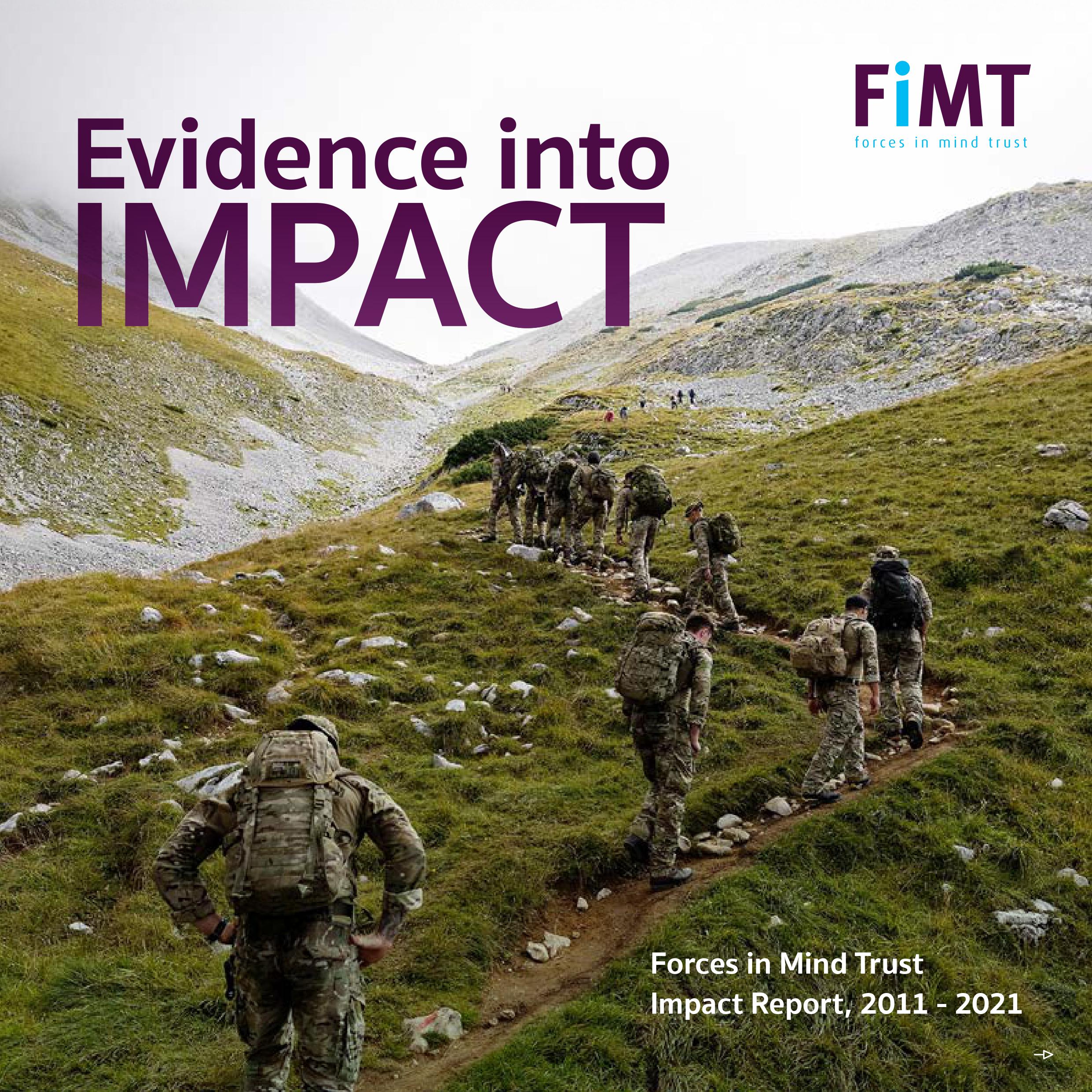 Download the Forces in Mind Trust Impact Report 2011-2021
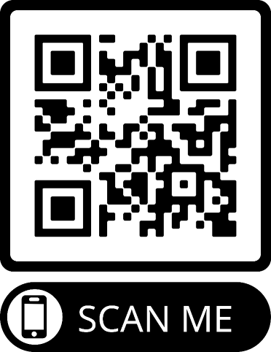 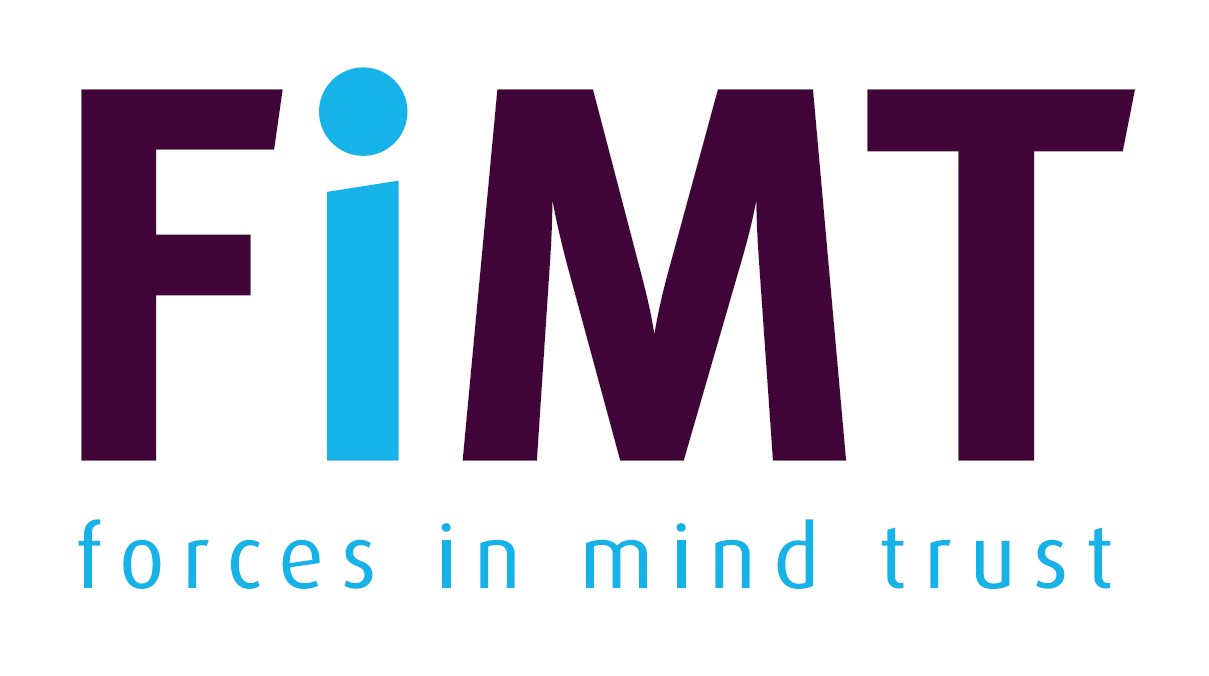 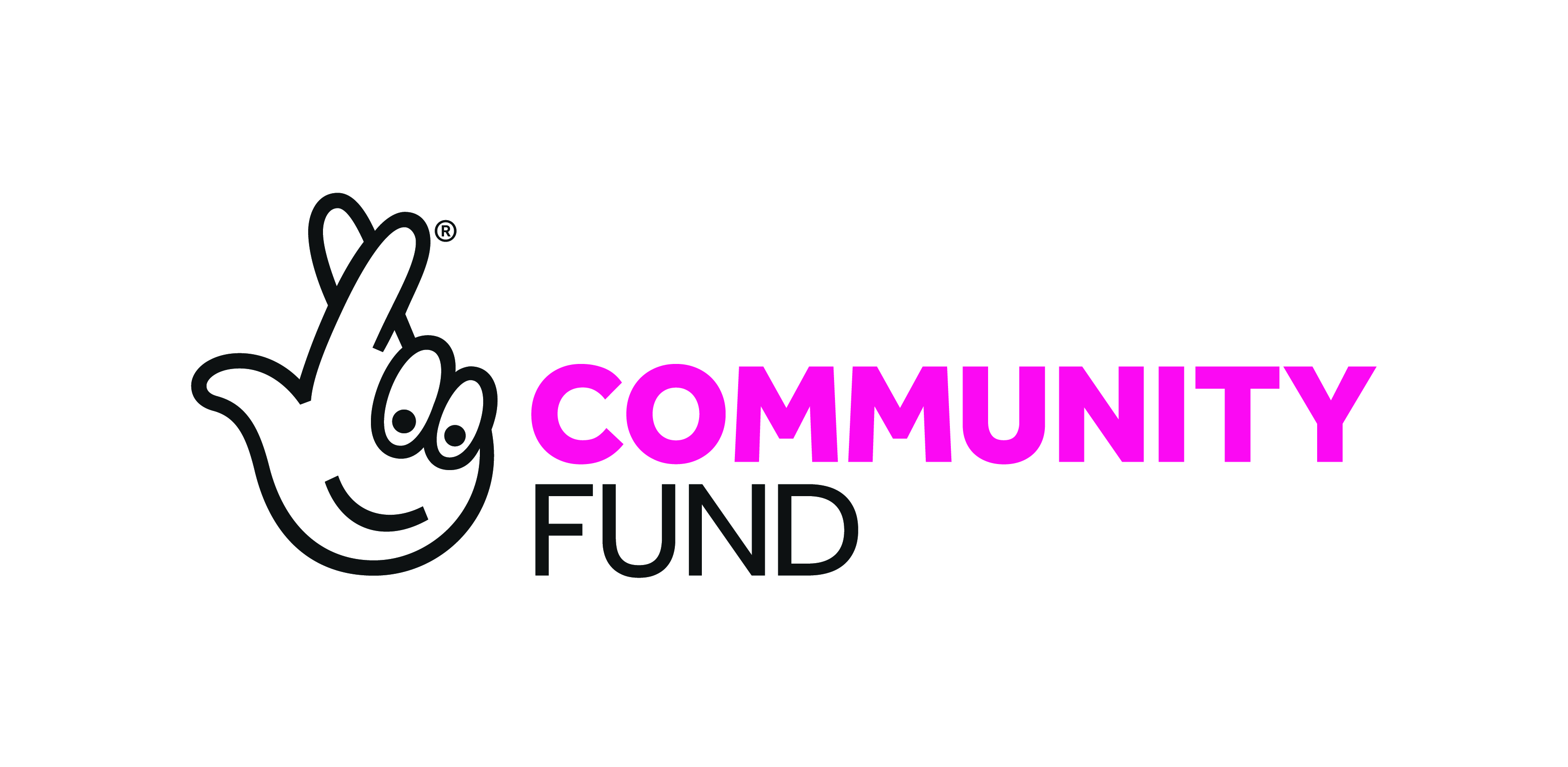 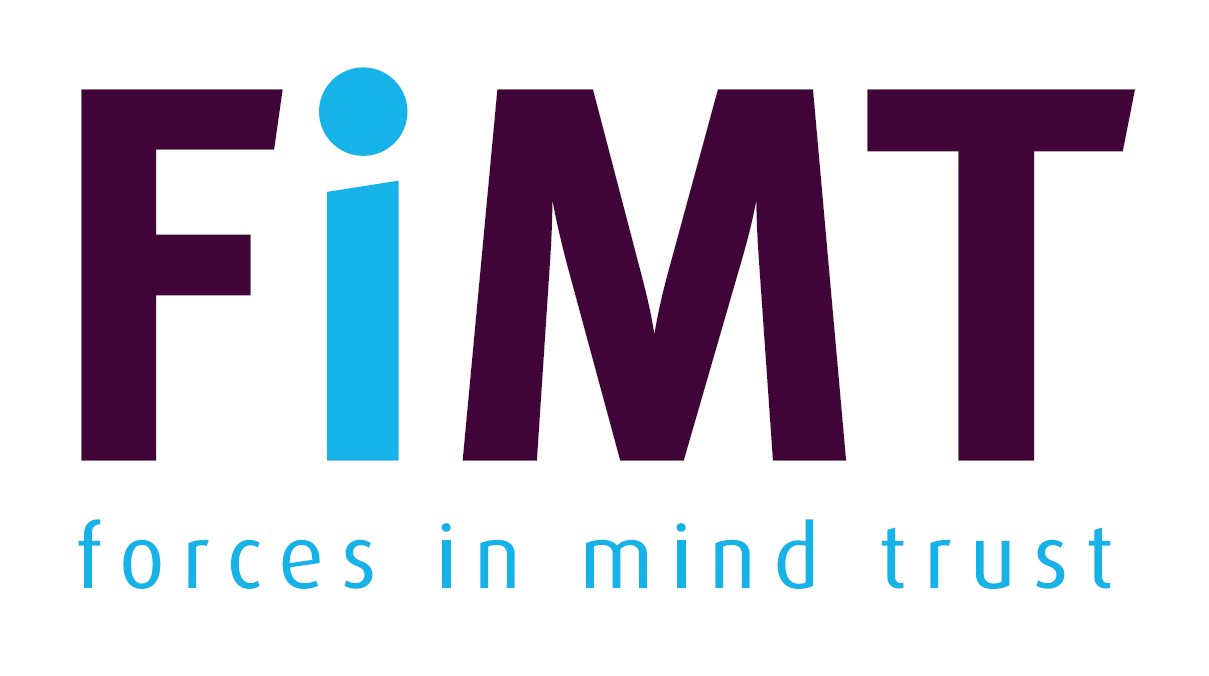 OUR VISION
is for all ex-Service personnel and their families to lead fulfilled civilian lives
OUR MISSION
is to enable successful and sustainable transition to civilian life 

We deliver our mission by working collaboratively with others to:
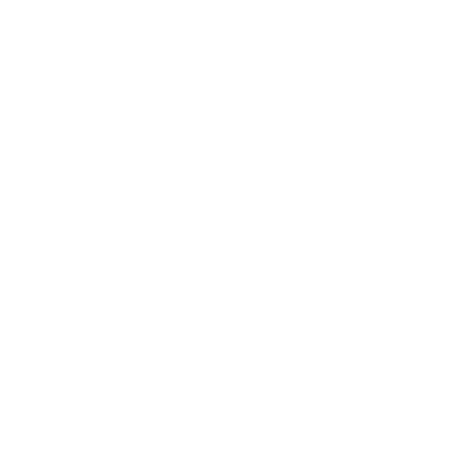 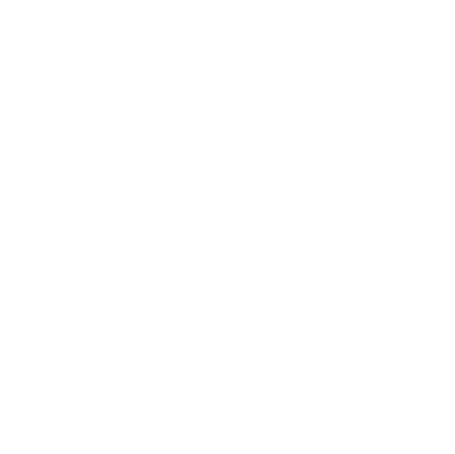 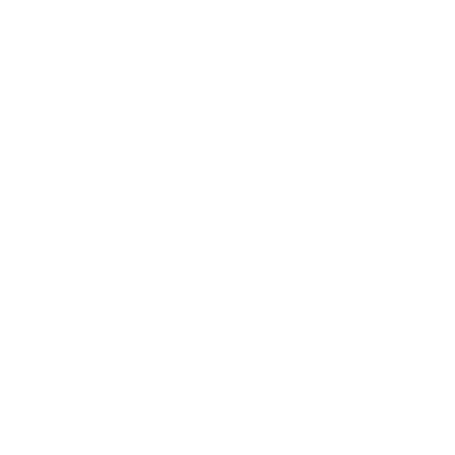 Identify the barriers to successful transition
Find out what works to address these barriers
Use this evidence to bring about change that has an impact on the ground
[Speaker Notes: Talk through basic About FiMT info, vision, mission, aim, what kind of projects we fund etc: Forces in Mind Trust was founded in 2011 with a £35 million endowment from the National Lottery Community Fund to improve transition to civilian life for the 15,000 people who leave service each year. Could mention here what we do and don’t fund, e.g. don’t fund service delivery, we fund projects with the potential to influence change at a wider level
Could also say: This means that we: 1 Fund work that builds collective knowledge of the barriers to successful transition and the evidence of what works to address them 2 Influence stakeholders to help to bring about change on the ground 3 Collaborate to bring about change and provide leadership to do so 4 Fund capacity building for our sector]
Total funding from 2011-2021: £24.3m 
Total funding by ways of delivering our mission:
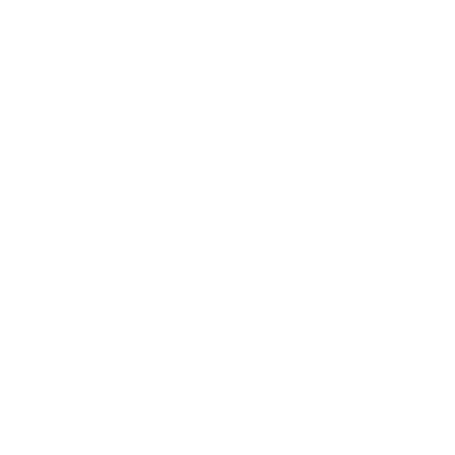 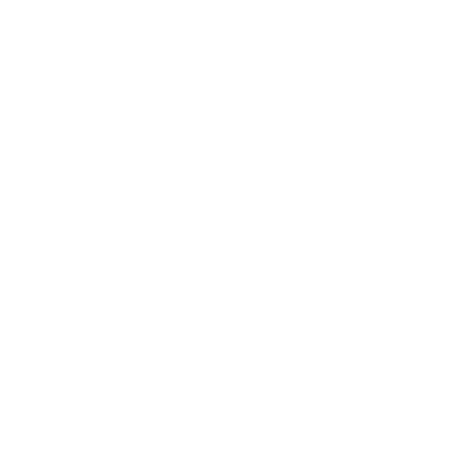 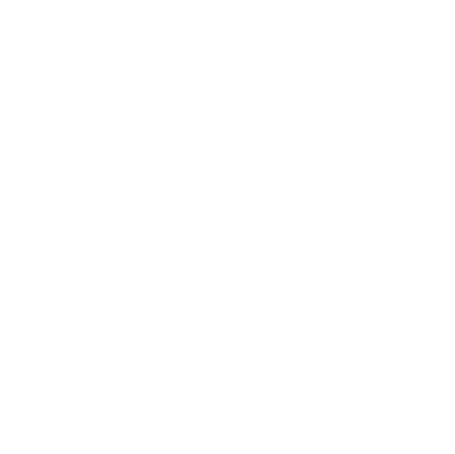 £11.7m
Identifying the barriers to a successful transition
£9m
Finding out what works to address these barriers
£3.5m
Using evidence to bring about change that has an impact on the ground
[Speaker Notes: Could talk a bit here about what we have funded previously, the fact we are 10 years in with another 10 years to go, encourage people to look at the Impact Report to see more about what we have funded]
CASE STUDY: Supporting veterans navigating the benefits system
THE PROJECT
Research with the University of Salford into the impact of the benefits system on veterans and their families

IMPACT
Significant increase in support for veterans who require help from UK benefits system 
Government announced up to £6 million funding for Armed Forces Champion posts
New Armed Forces ‘marker’ introduced 
New training model for staff
[Speaker Notes: Anecdotal evidence suggested Service leavers faced difficulties navigating the complex benefits system and that Job Centre Plus staff did not understand their specific needs. 
The research shed light on a previously unknown issue to key stakeholders including the Department for Work and Pensions (DWP), the Ministry of Defence, the House of Commons Work and Pensions Committee and various Ministers]
CASE STUDY: Informing the Armed Forces charities sector
THE PROJECT
Since 2014, we have worked with the Directory of Social Change to produce 11 reports about the sector

IMPACT
Helped to secure millions of pounds in government funding for charities during the pandemic
MOD used the information for their consultation report and to help shape the Strategy for our Veterans
Charities use the reports to support funding bids and inform services and strategies
[Speaker Notes: Since 2014, we have worked with the DSC to provide information on and for the sector. To date, this partnership has resulted in 11 reports, providing policymakers, funders and beneficiaries with an unbiased and independently researched source of information. The findings are now available to explore on an accessible, interactive database.]
CASE STUDY: FiMT Research Centre
THE PROJECT
An accessible and authoritative source of UK and international research, resources and literature on veterans and their families.

IMPACT
More than 2,700 entries of research and content
Reviewed, evaluated and given guidance on more than 150 reports
Three national conferences 
A series of snapshots, bulletins and animations present findings in a clear and accessible way
[Speaker Notes: As we continued to grow our body of evidence on the barriers faced by veterans and their families, it became apparent that there was a need for a research hub to ensure that the research we funded, as well as the wider evidence base, were free and easy to access. This led to our single biggest project to date]
LOOKING AHEAD: Lifting Our Sights
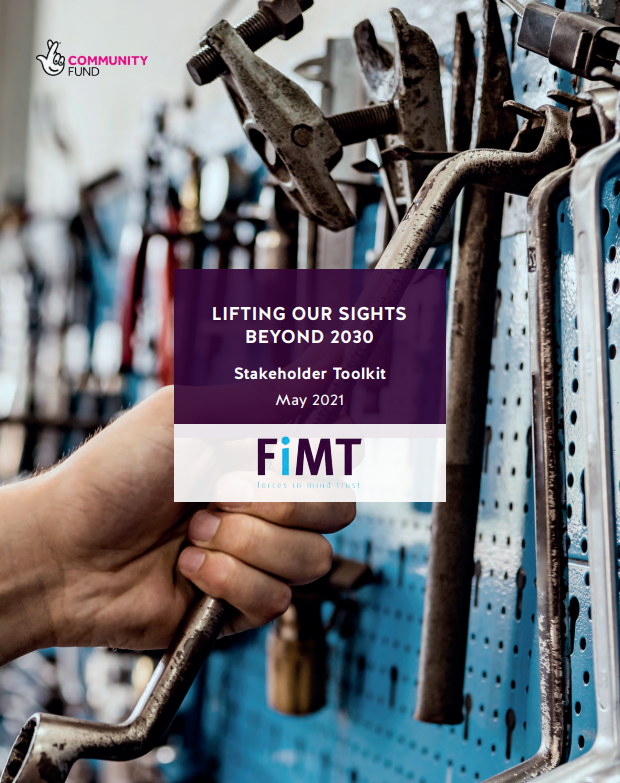 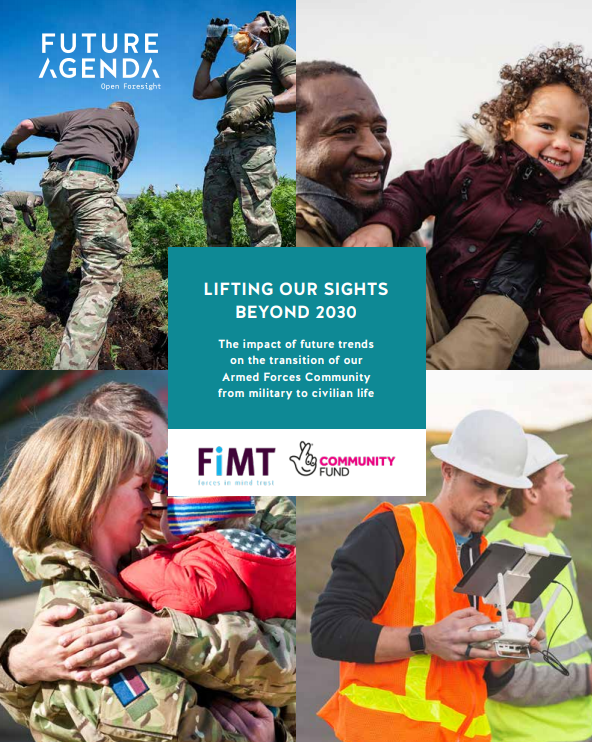 [Speaker Notes: Can talk a bit here about the wider landscape, how we are looking to the future, and how the targets identified in LOS align with the veterans strategy, making it relevant to ASDIC members. Encourage people to read the report and use the toolkit if they haven’t already]
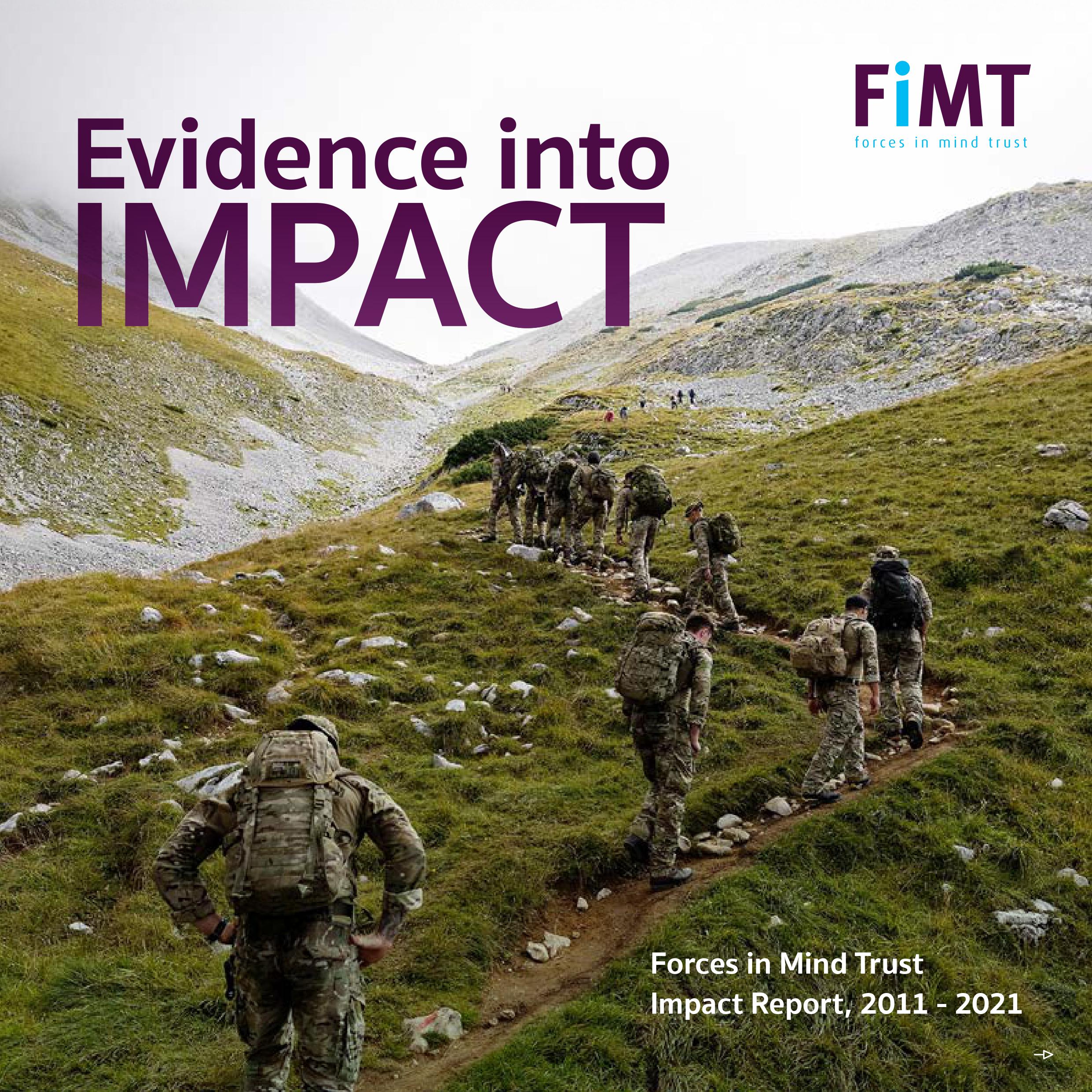 Download the Forces in Mind Trust Impact Report 2011-2021
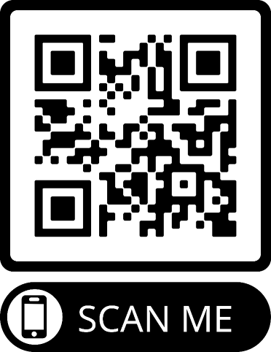 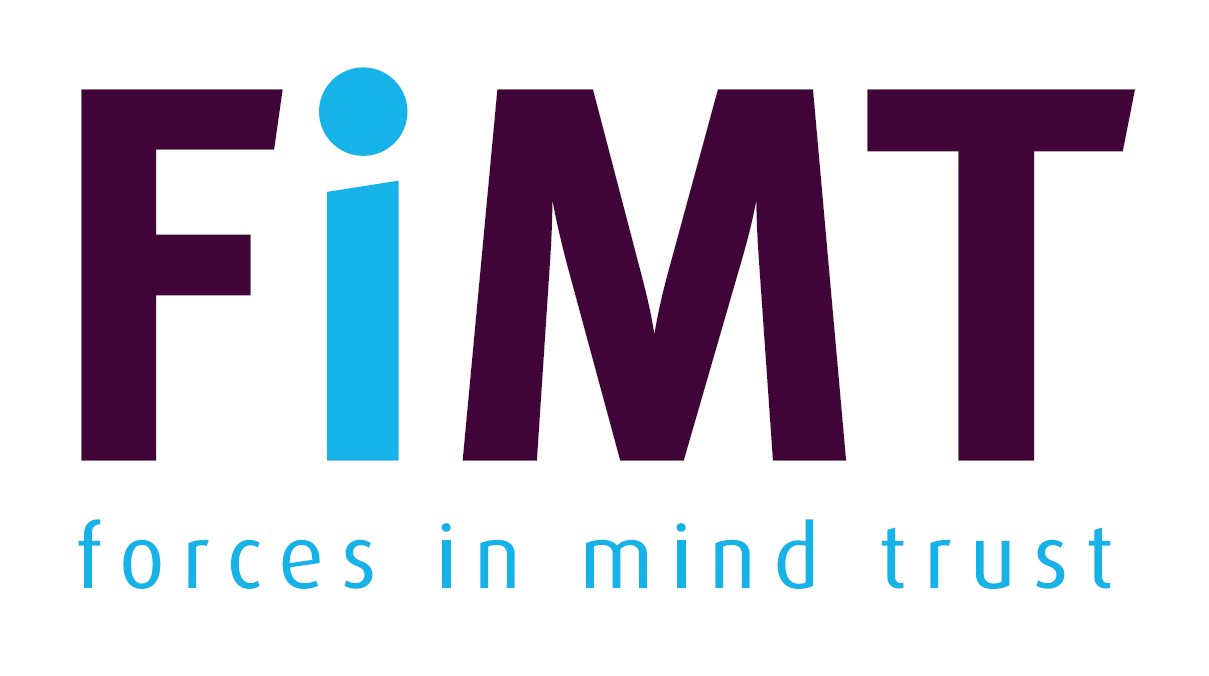 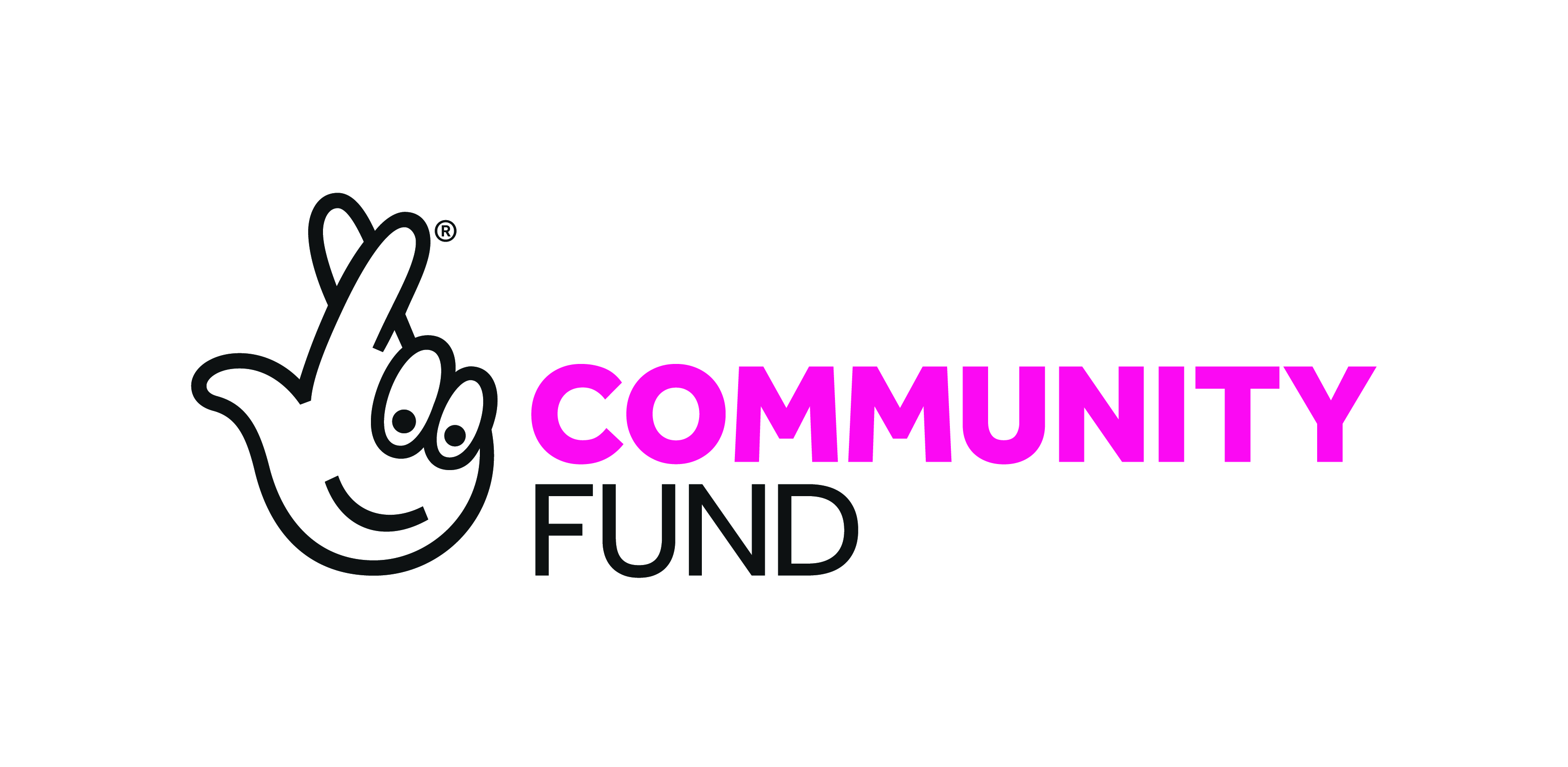